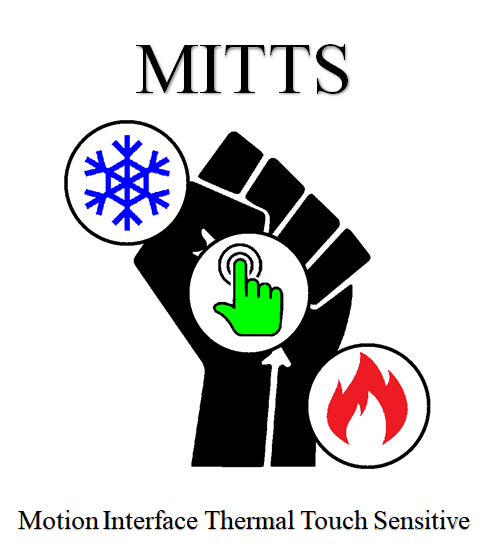 Group 2
Chris Britt – Electrical Engineering
Francisco Tirado Perez – Computer Engineering
David Simoneau – Computer Engineering
Anthony Hunter Hinnant – Computer Engineering
Motivation
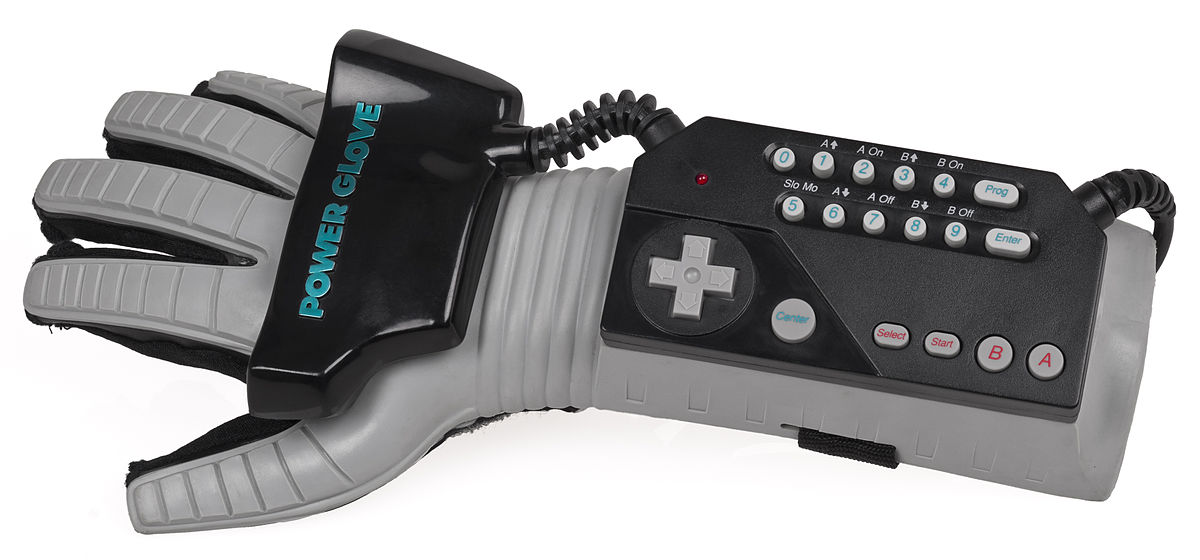 Severe lack of open source VR controllers
Existing options are expensive, controllers, or outdated
The project is an excellent avenue to showcase practical engineering skills and challenge ourselves
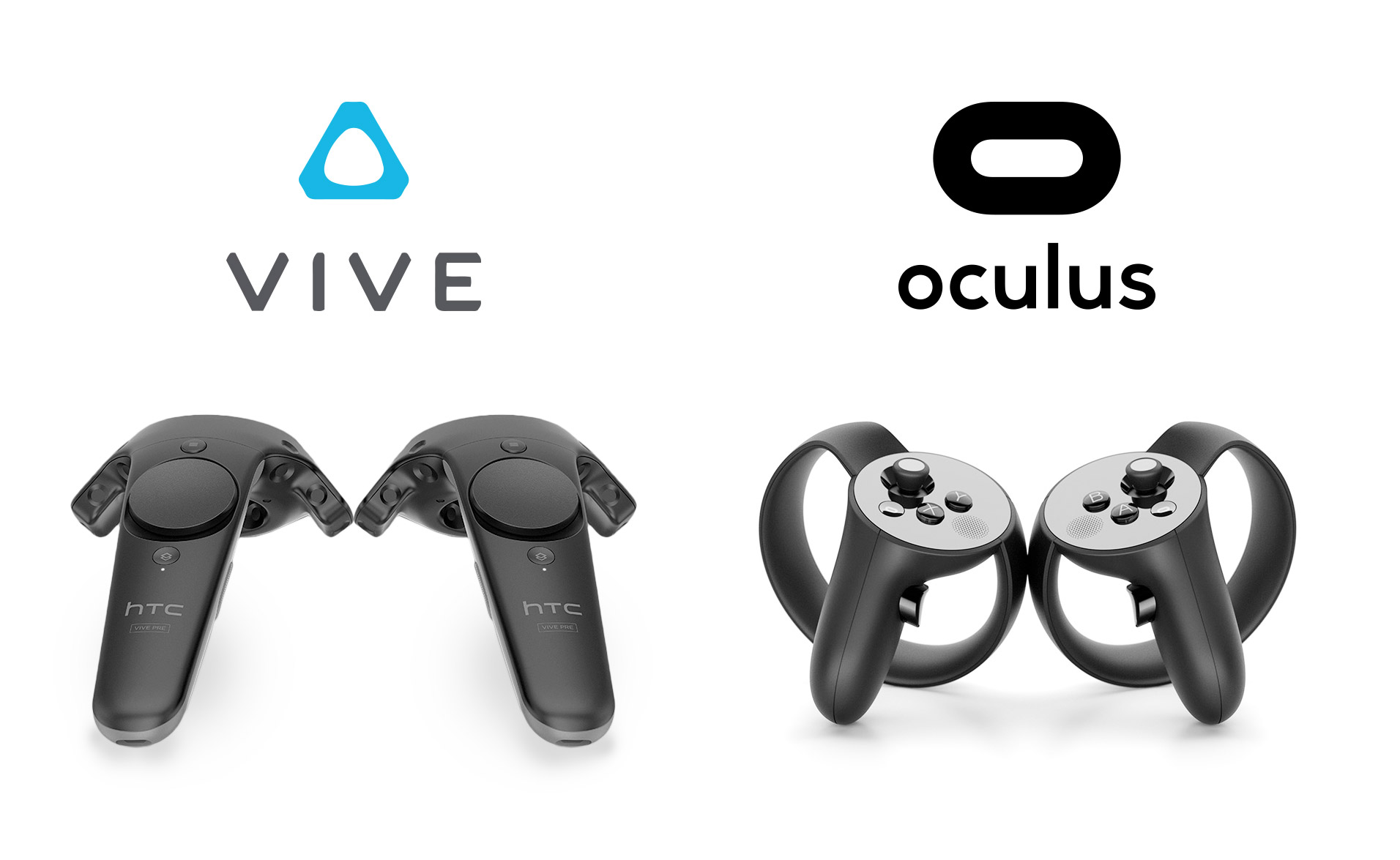 Goals and Objectives
Enhance the virtual experience by providing touch and temperature feedback

Create a cheaper experience to current VR users

Provide a basis for simple open source hardware and software

Design a product that can be used for most VR applications
Specifications
Expected Budget
Current Expenditures
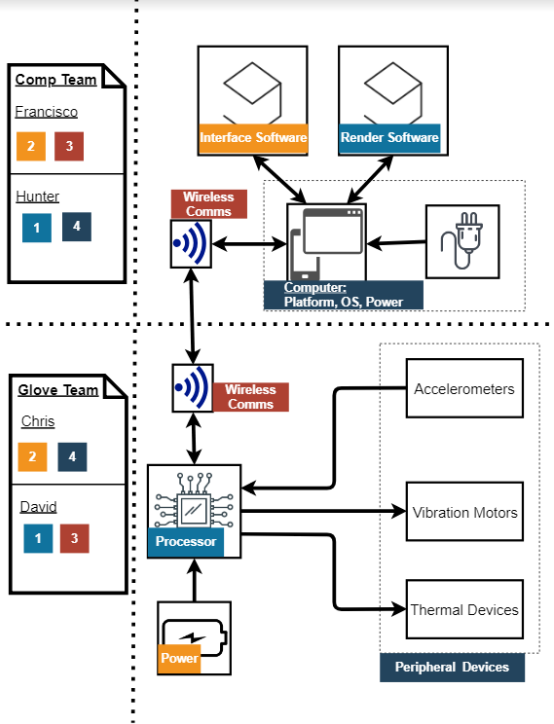 System Block Diagram
Team Responsibilities
Chris – Hardware
David – Embedded Systems
Francisco – Interface Software
Hunter – Virtual Environment and API
Hardware Design
Christopher Benjamin Turner Britt – Primary

David Simoneau- Secondary
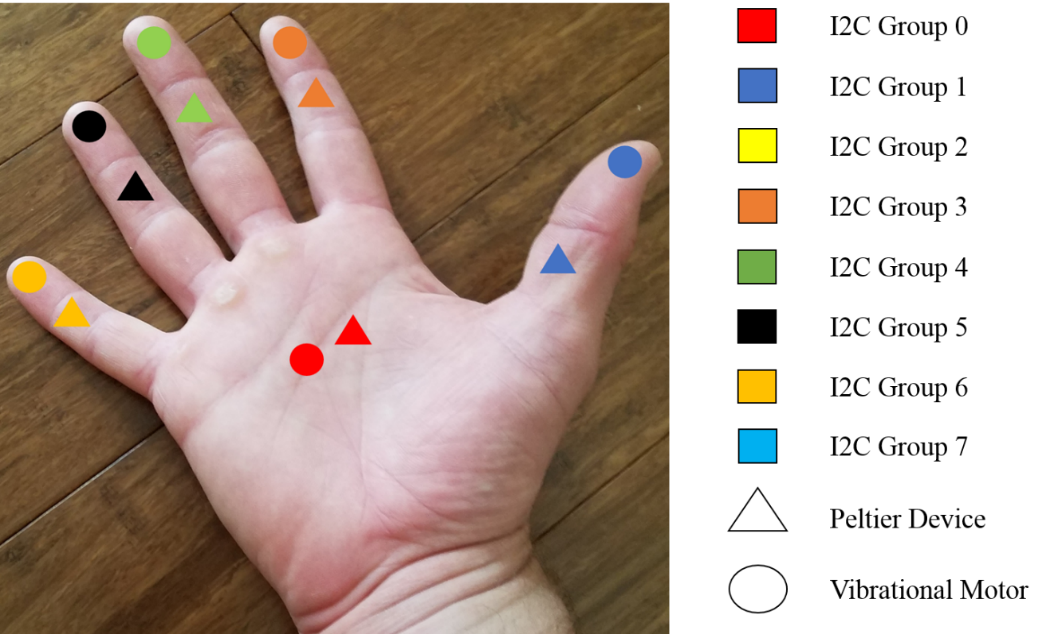 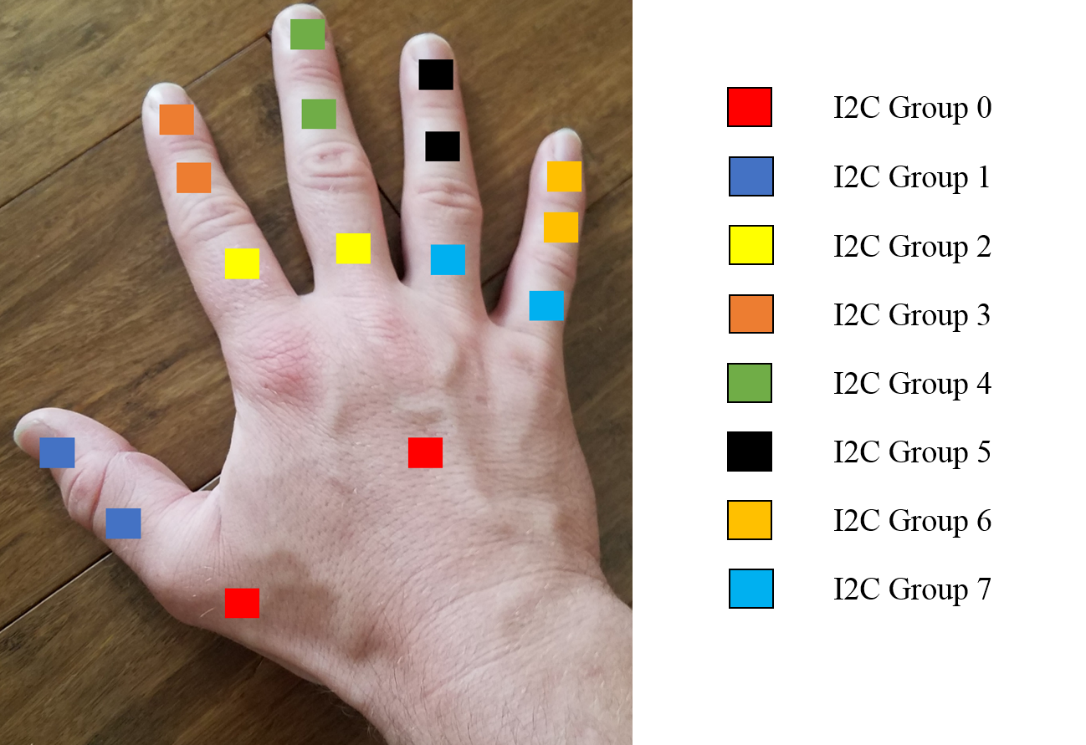 Diagram of Accelerometer Placements
Diagram of Placements of Peltier Devices and Vibrational Motors
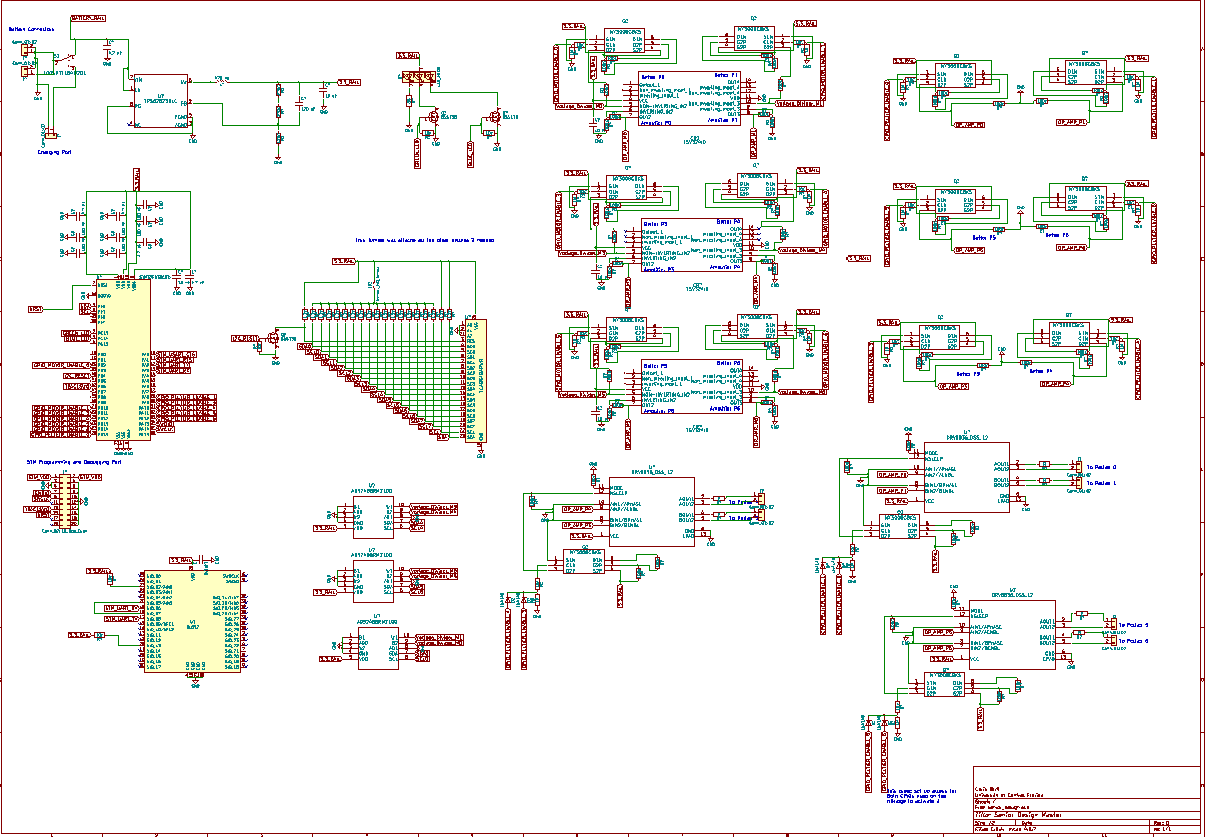 TPS75701KTTT
Chosen for Ease of Use after previous switching regulator failed in testing
High Efficiency Switching Reg
3.3 Volts and 3 Amps
$7.97per Unit
150 mV dropout at 3 Amps (acceptable)
ICR18650
Lithium Ion Battery
6600 mAh at 3.7V
$29.5 per Unit
69mm x 54mm x 18mm
1.25A discharge rate
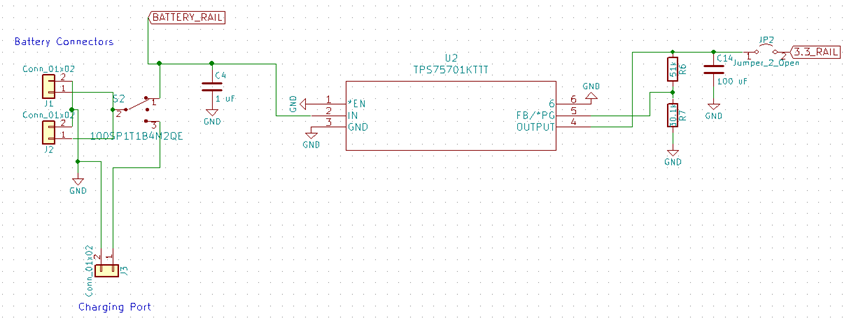 WP154A4SEJ3VBDZGW/CA
RGB Common Anode LED
2.2V Red, 3.3V Green, 3.3V Blue
$2.46 per Unit
BSS138
Switching NFET
220mA
$0.32 per Unit
SOT-23-3
Used Before
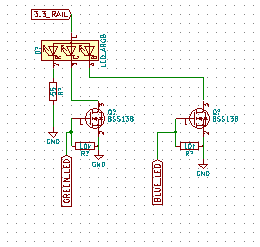 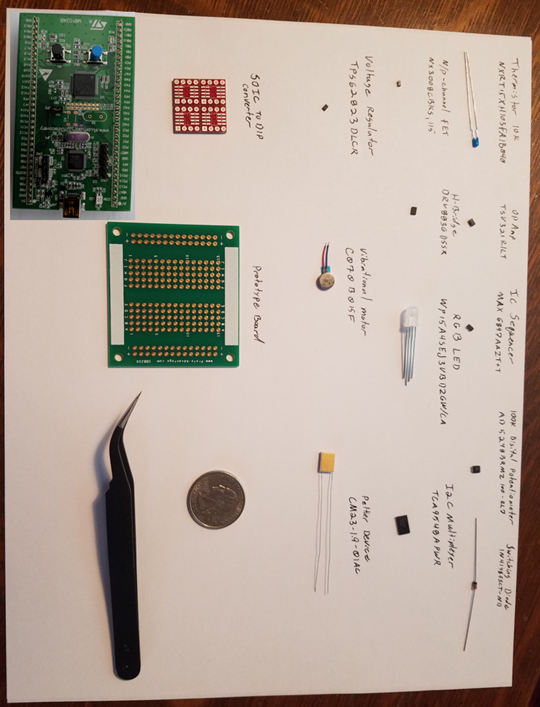 CM23-1.9-01AC
300 to 350 mA Usuable Range
1.9A Max Current
$11.08 per Unit
Cooling Not an Option
NX3008CBKSRGB
N/P Channel Dual FET
P Channel 200 mA
N channel 350 mA
Used Before
$0.467 per Unit
Used for N/P Switch to avoid 3rd State
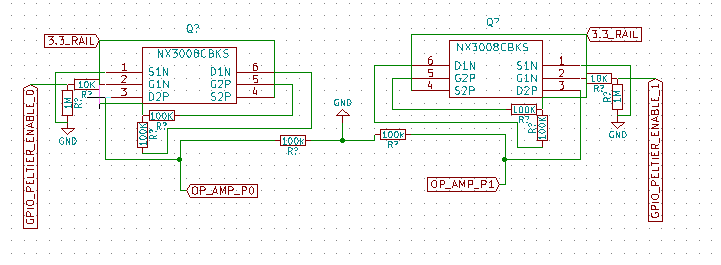 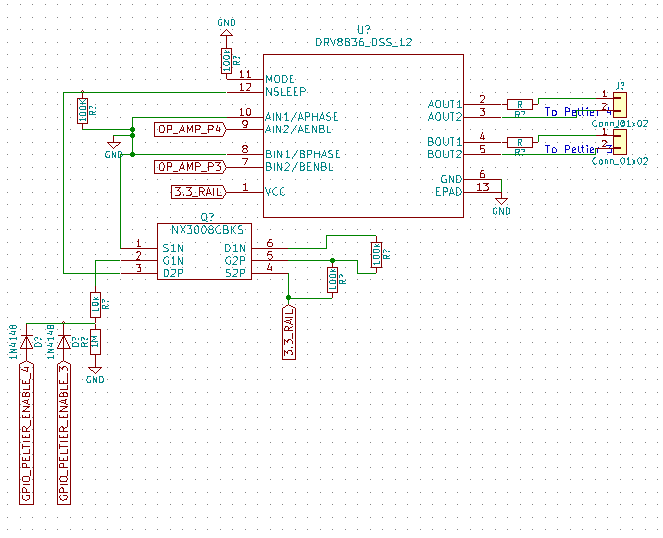 DRV8836
2 Channel Low Voltage H-Bridge
1.5 Amp Max Drive Current
Phase/Enable vs PWM
WSON 2mm x 3mm
Dedicated Sleep Pin
$1.49 per Package
3.3V Operable
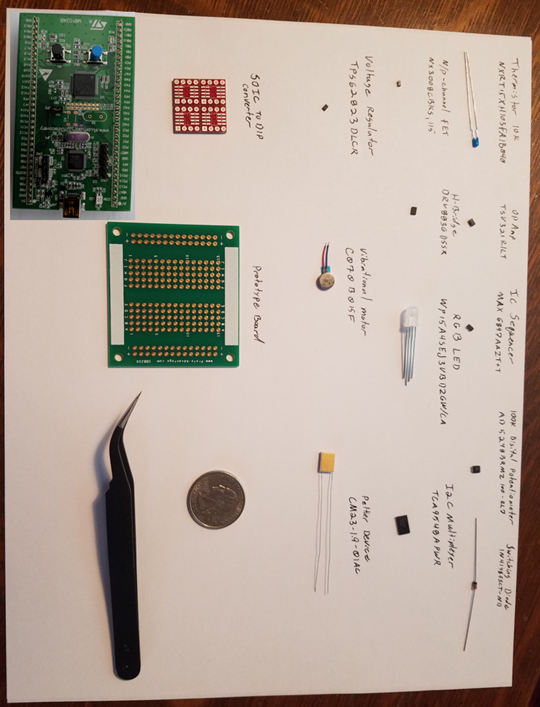 C0720B015F
"Coin" Form ERM
3.3 Volt Operable
80 mA Max
$3.54 per Unit
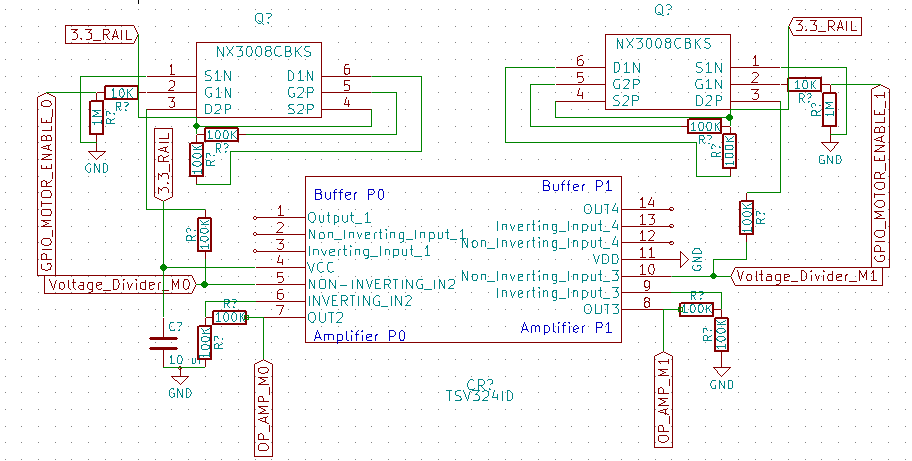 TSV321
General Purpose Rail to Rail Op Amp
80 mA Max Output Current
3.3 Operable
$0.494
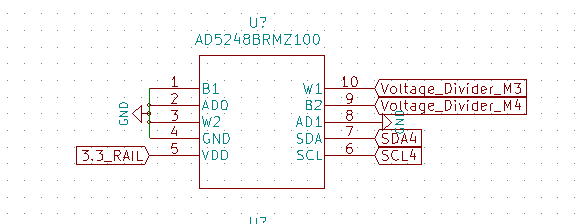 AD5248
2 Channel 256 bit I2C Potentiometer
100k Max Resistance
~50 Min Resistance
3.3V Operable
2 Addressable Pins
No Connect 3rd Terminal
10 MSOP
$2.525 per Unit
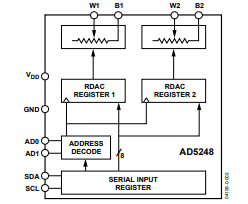 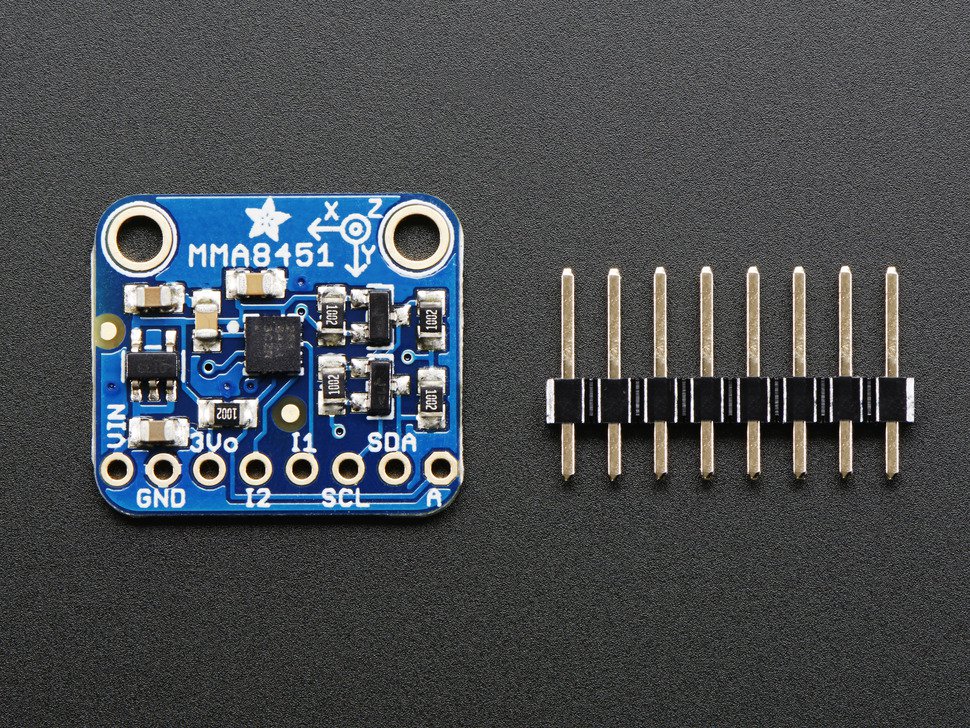 MMA8451
Triple Axis 14 Bit Accelerometer
2/4/8 G Capable
3.3V Operable
I2C interface
800 Hz Data Output
2 Possible Addresses
Cheap Adafruit Breakout Board
16 Pin QFN 3mm x 3mm x 1 mm
Inner
Middle
Outer
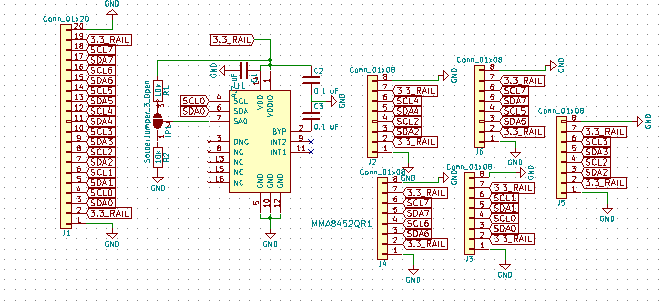 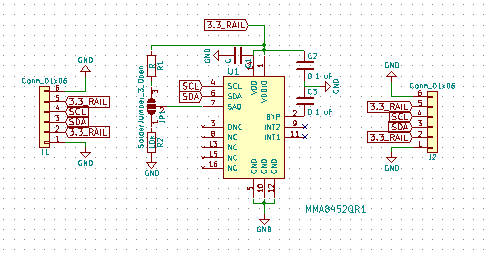 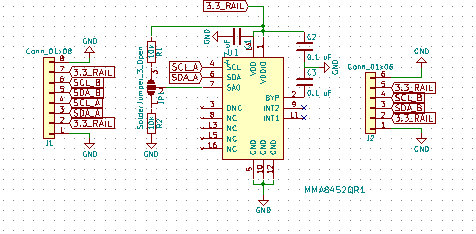 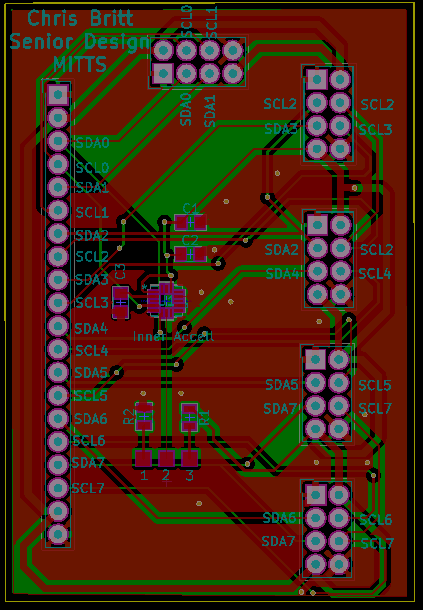 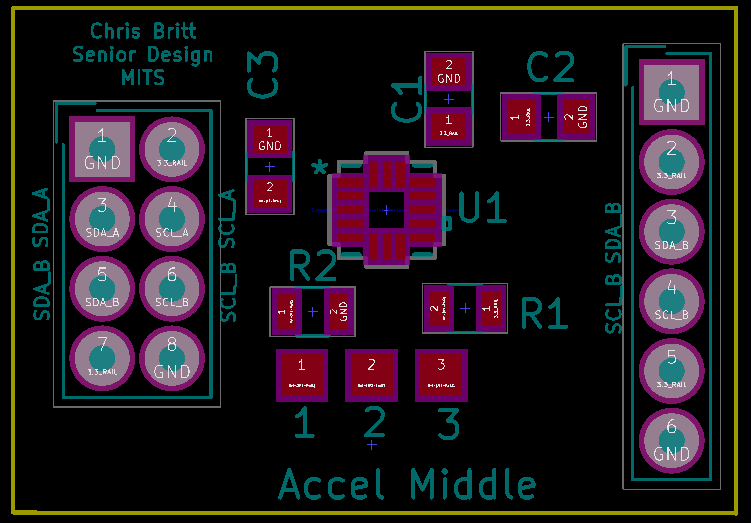 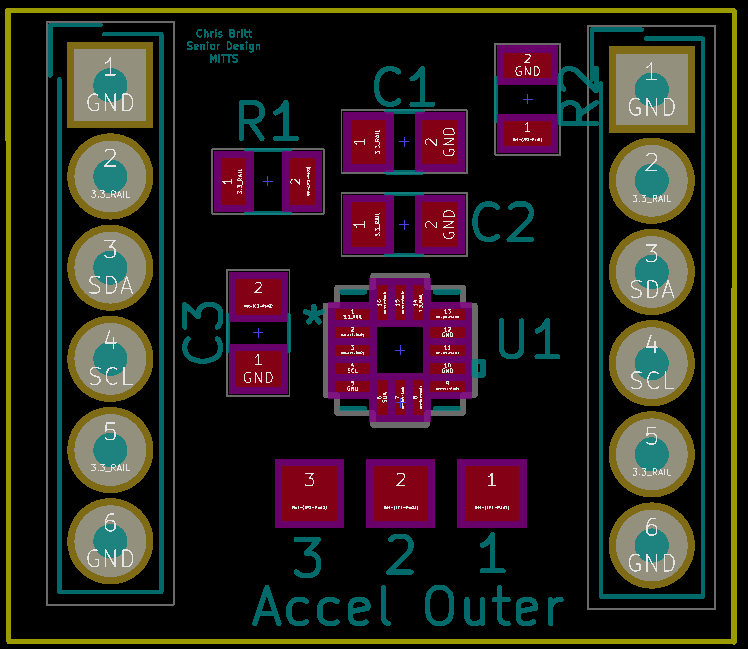 45mm x 60mm
26mm x 18mm
20mm x 17mm
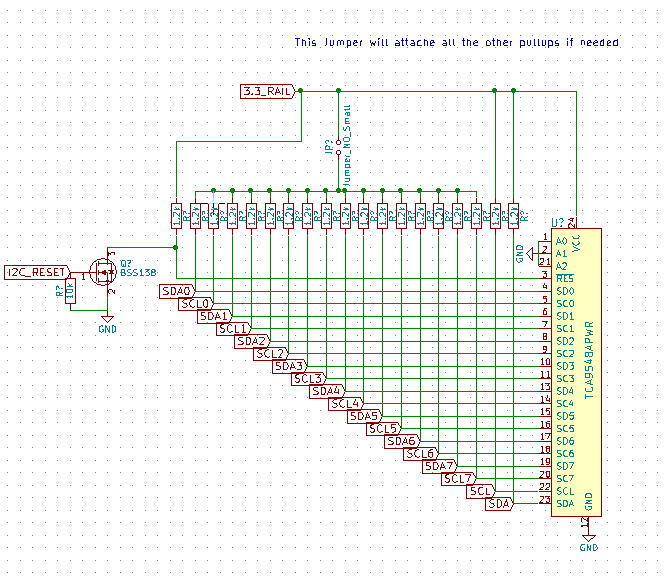 TCA9548A
1 to 8 Bidirectional I2C Switch
3.3V Operable
Adafruit Tutorial
TSSOP 24
$1.51 per Unit
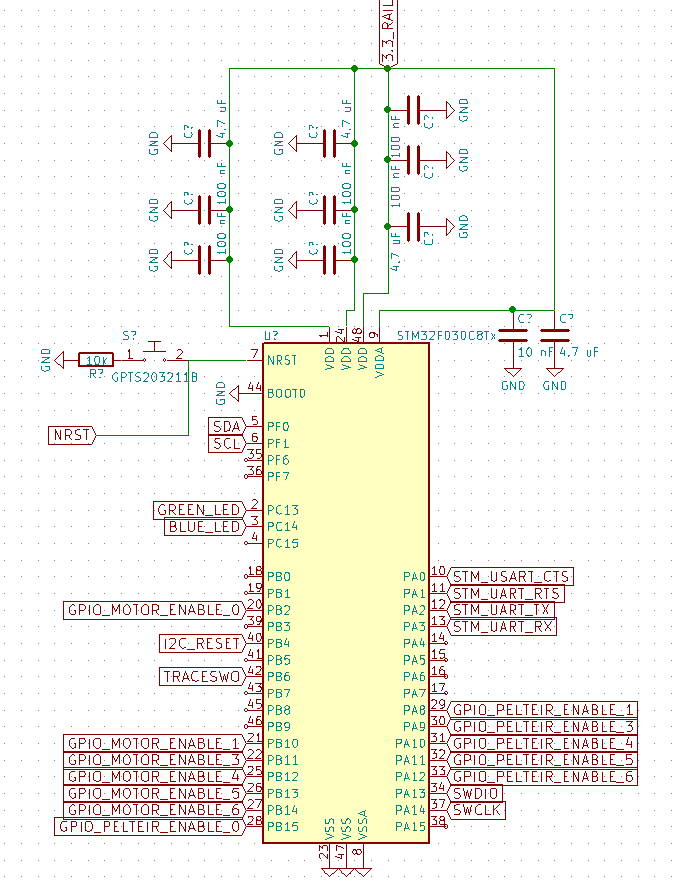 STM32F030C8 LQFP48
32 Bit
48 MHz
256 Kbytes Flash
2 I2C Channels
6 UART Channels
12 bit ADC
3.3 Operable
32 I/O Pins
Serial Wire Debug (SWD)
Internal Oscillators
Reset Pin
$2.02 per Unit
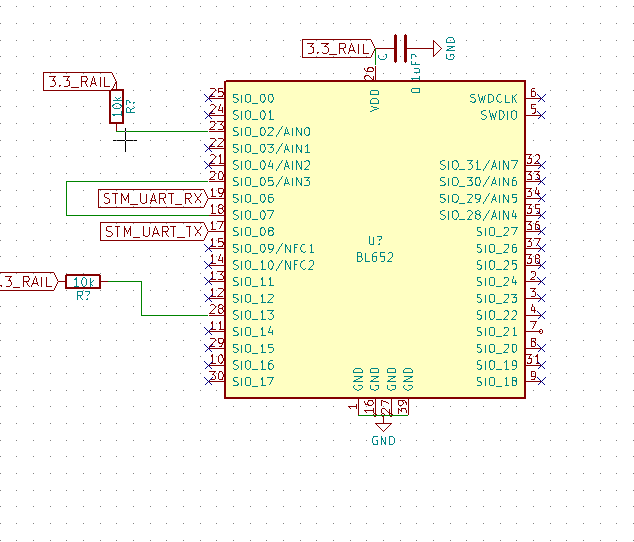 BL652
Bluetooth Module
3.3V Operable
$7.45 per Unit
VSP Mode
Main Pcb final product
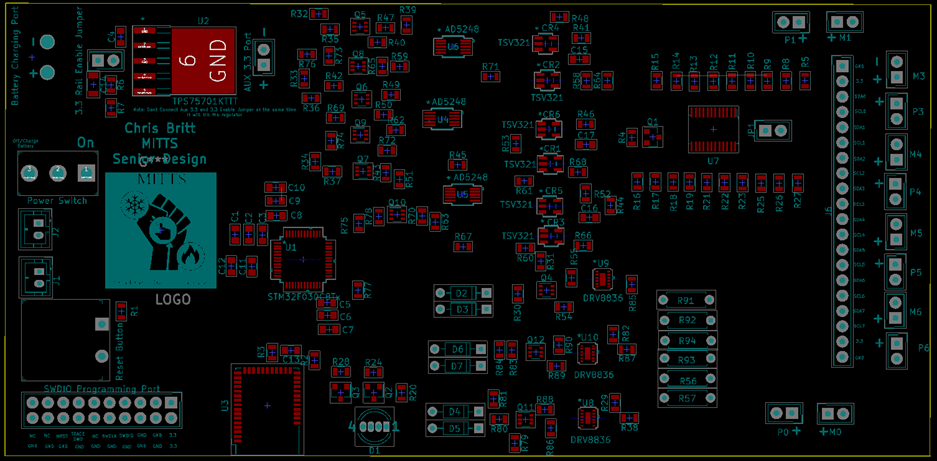 Embedded Systems
David Simoneau- Primary

Christopher Benjamin Turner Britt – Secondary
Processing Information
Handle data between sensors and software
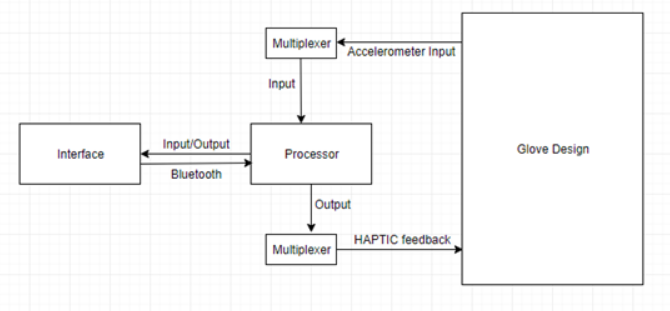 Processor Choices
ATMega
MSP430
STM32 *
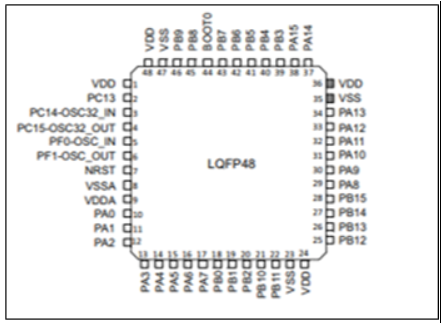 Processor Choices Comparisons
Cheaper with more I/O
Processor Choices Comparisons
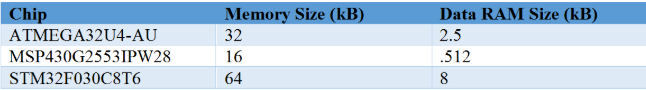 More memory
Processor Choices Comparisons
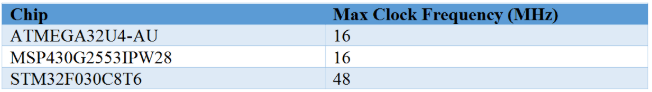 Faster
I2C
Using an I2C bus.
Multiplexer for polling
Device addresses minimize lines
Bluetooth Module Choices
Keeping it modern. Bluetooth choices are 1.x, 2.x, 3.x, 4.x, and 5.x
RN4871-V/RM118
BL652-SC-01 *
BM62SPKS1MC2-0001AA
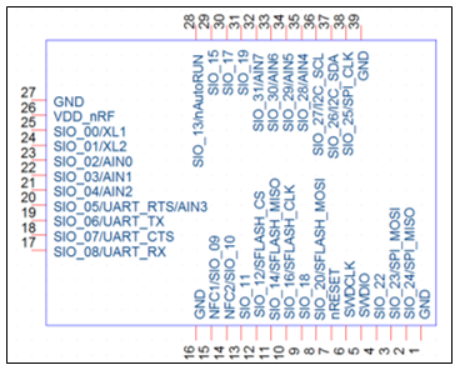 Bluetooth Comparison
Cheaper
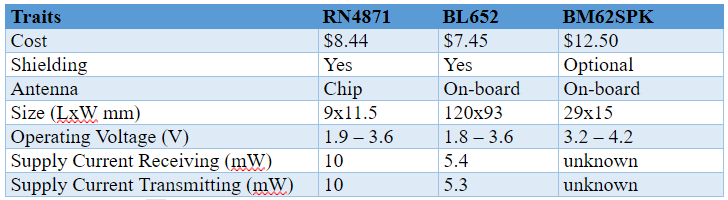 Bluetooth Comparison
Cheaper
Bigger
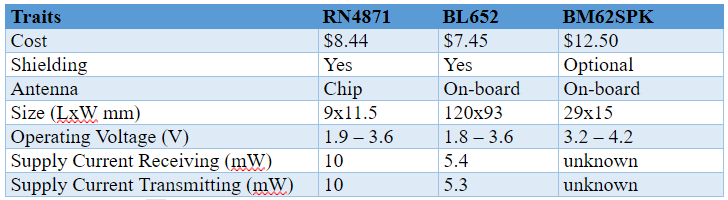 Bluetooth Comparison
Cheaper
Bigger
Less Power
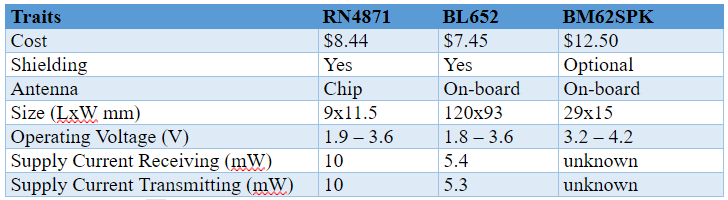 UART
Method used with Bluetooth
Internal clocks ensure proper timing instead of clock line
HAL library handles most of specific technical details e.g start bits, stop bits, baud rate, and parity bits.
System Startup Procedure
Initialize
Loop
I2CReads
UARTSend
UARTReceive
I2CSend
Programming the Chip
Complexities in Datasheet
Register addresses
I2C pins and other pinouts
How to Flash
power modes
Configuration Utility
Francisco Tirado Perez – Primary

Anthony Hunter Hinnant - Secondary
Goals
System Isolation
Separate the Virtual Environment from the Hardware Glove

Scalable
Can Coordinate multiple hardware gloves for simultaneous use
Supports both Classic and Low Energy Bluetooth Devices

Debugging Platform
Aids in debugging by providing a real-time data viewing interface.
Development
Windows 10 Operation System
Widely utilized
Compatible with all software used
Microsoft Visual Studio 2015 Community edition
No Cost
Stable
Resources
C# Programing language
Multiple APIs for performing asynchronous tasks
Windows Bluetooth API (Part of the Windows Runtime Libraries)
Object-Oriented
Use Case Diagram
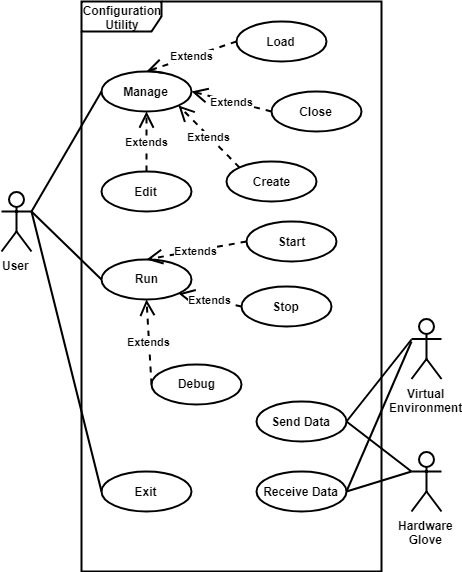 3 Actors
User
Initiates the system
Manages stored profiles
Sets operating mode of the syste

Virtual Environment
Receives updated positional data
Provides updated sensory data 

Hardware Glove
Provides Updated positional data
Receives updated sensory data
Class Diagram
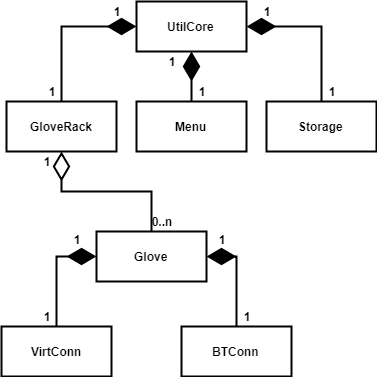 Object-Oriented paradigm
Each piece of the system is represented as a separate object, grouping logical members and methods together

Leverage Composition and Aggregation to link the objects together

Allows for easy of software maintenance


Scalability
Can generate arbitrary number of Glove objects

Each glove object handles its own communication with the rest of the complete system
Classes
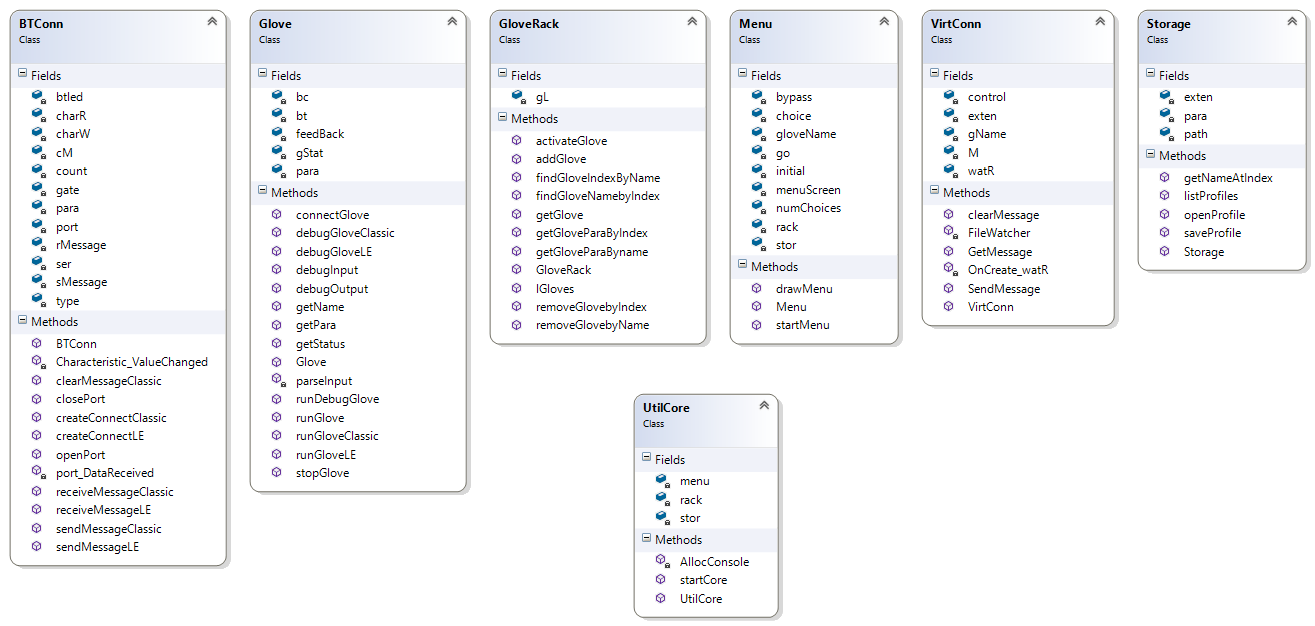 UtilCore
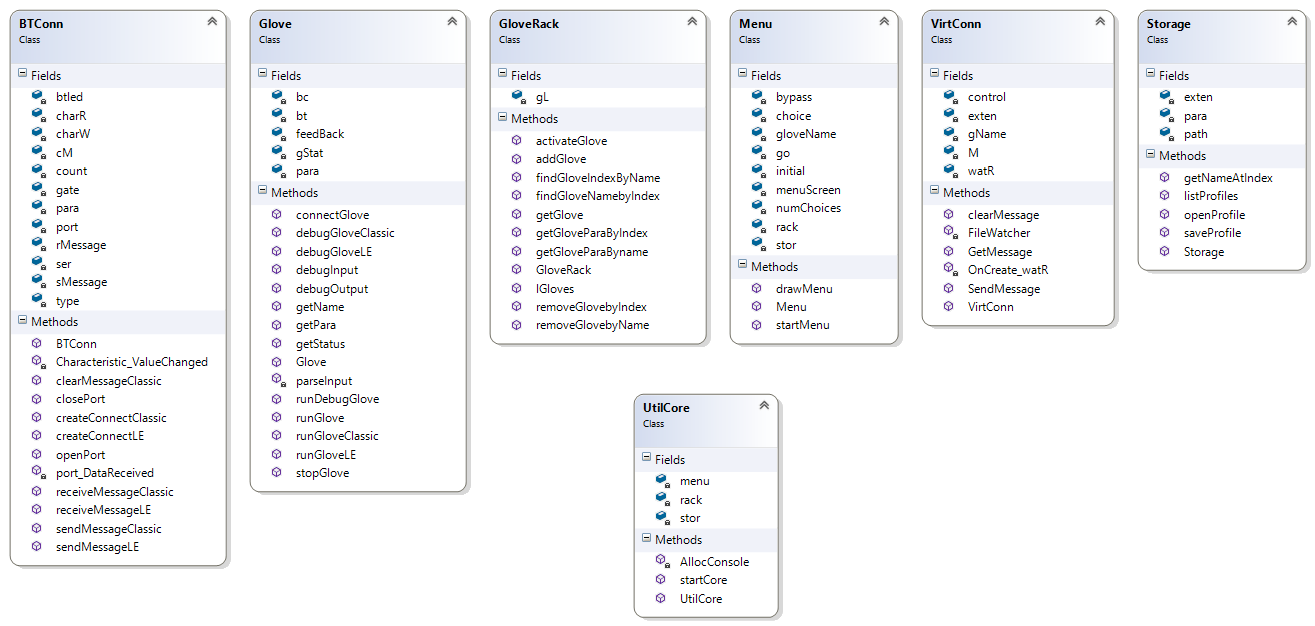 Main Object of the Utility

Entry Point of the processes

Initializes a Menu, GloveRack, and Storage Object
Menu
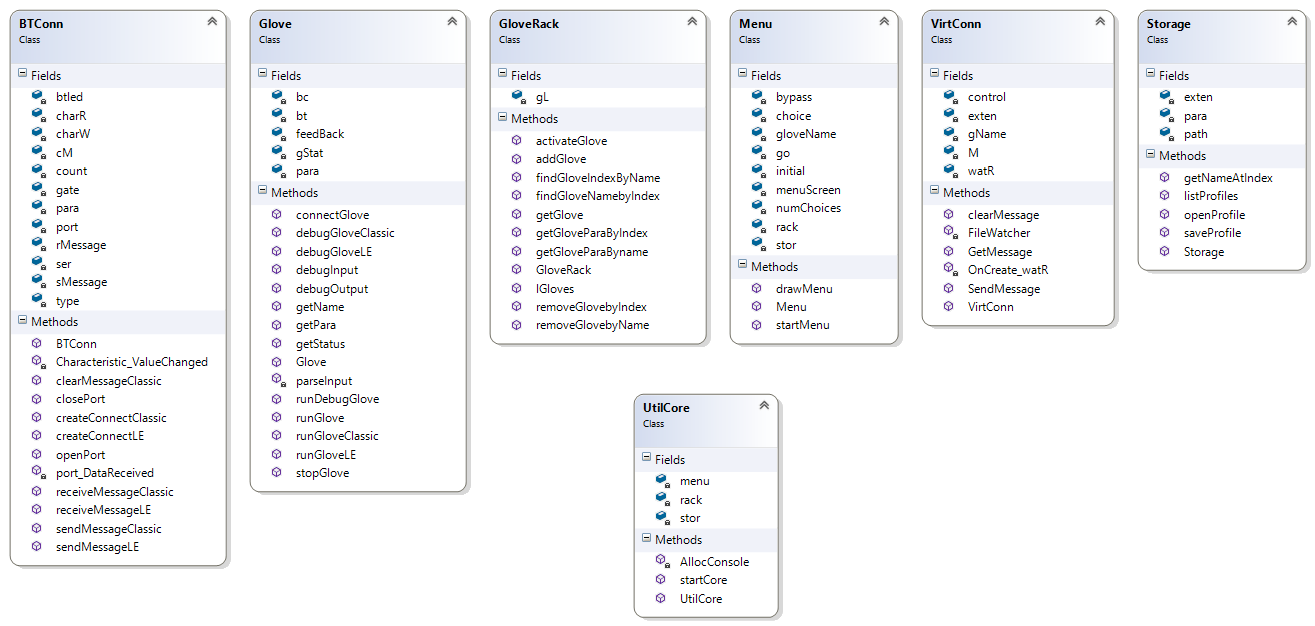 Handles the UI interface for navigating through the Utility

Draws the UI screens

Processes the UI actions
Storage
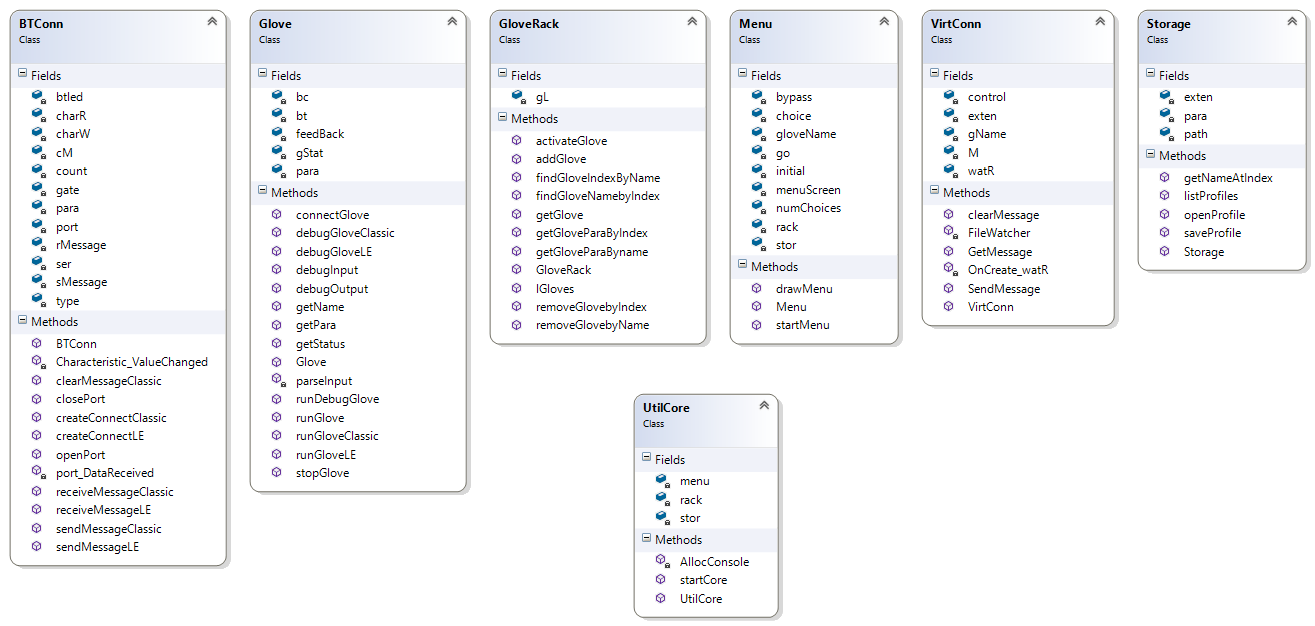 Provides interaction with the file system.

Handles searching, opening, and saving of glove profiles
BT_Type:Classic
Glove_Name:Demo2
Hand:Right
Paired:None
BT_COM:COM4
BT_BAUD:9600
BT_Parity:None
BT_Data:8
BT_Stop:One
Temp_Hi:10
Temp_Lo:5
Touch_Hi:9
Touch_Lo:3
BT_Type:LE
Glove_Name:Demo
Hand:Right
Paired:None
BT_Name:LAIRD BL652
BT_Ser_Guid:569a1101-b87f-490c-92cb-11ba5ea5167c
BT_R_Guid:569a2000-b87f-490c-92cb-11ba5ea5167c
BT_W_Guid:569a2001-b87f-490c-92cb-11ba5ea5167c
Temp_Hi:10
Temp_Lo:5
Touch_Hi:10
Touch_Lo:4
GloveRack
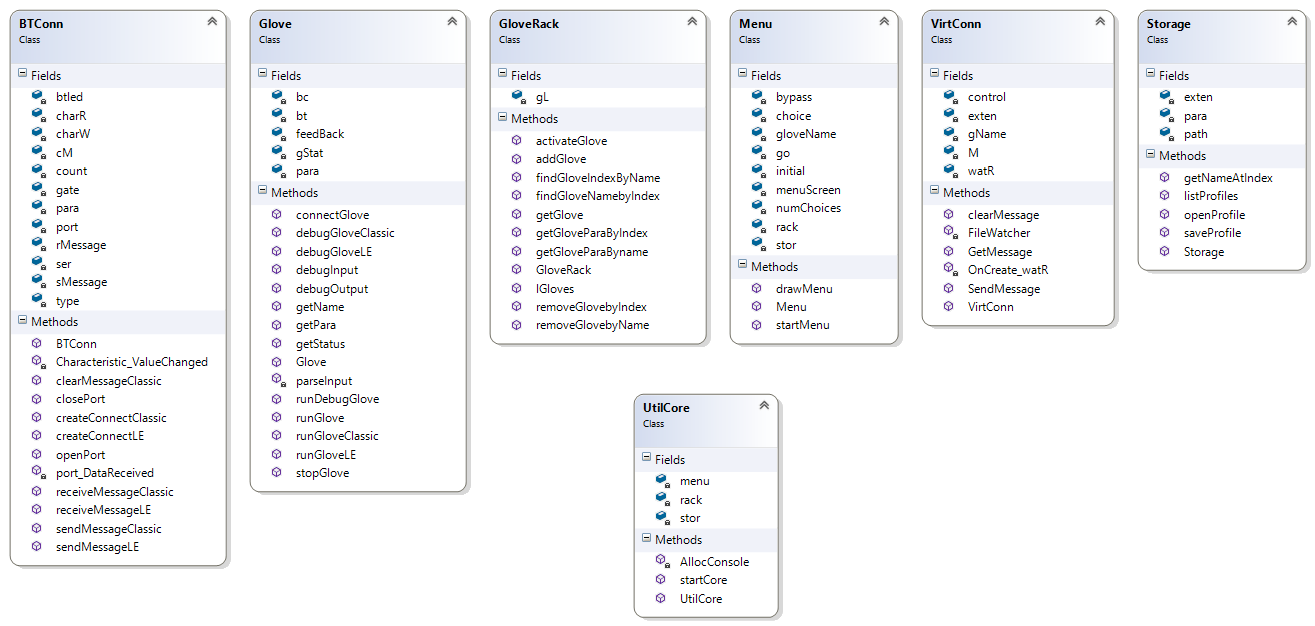 Manages the dynamic List of connect and loaded hardware gloves

Primary actions are adding, removing, and activating individual hardware gloves
Glove
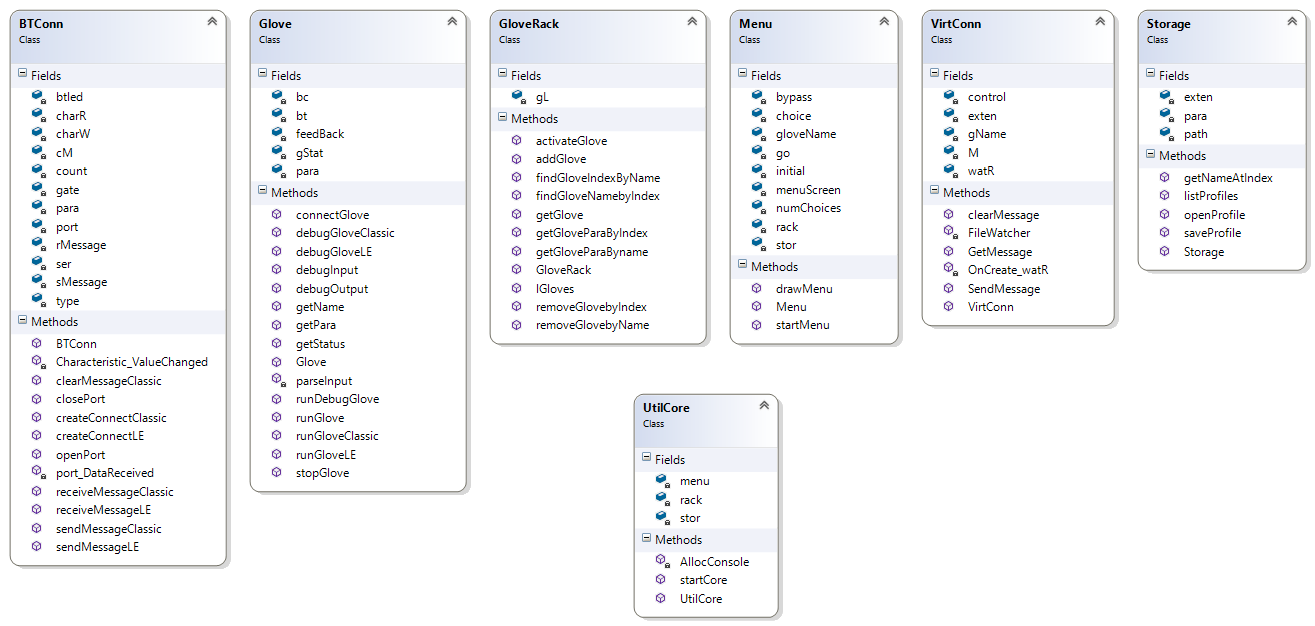 Main operation object of the utility

Represents a single connected hardware glove

Primary actions are running, stopping, and debugging the associated hardware glove
BTConn
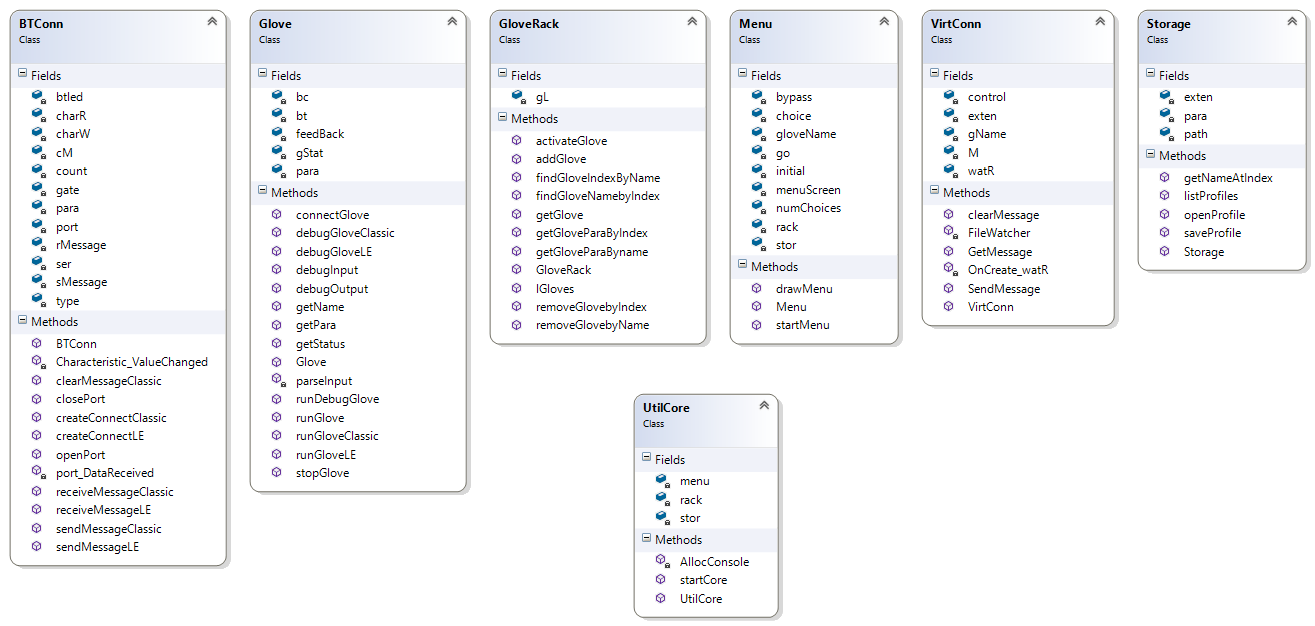 Establishes Bluetooth connection between the hardware glove and its logical representation in the Utility

Provides both Classic and Low Energy Bluetooth I/0 protocols
VirtConn
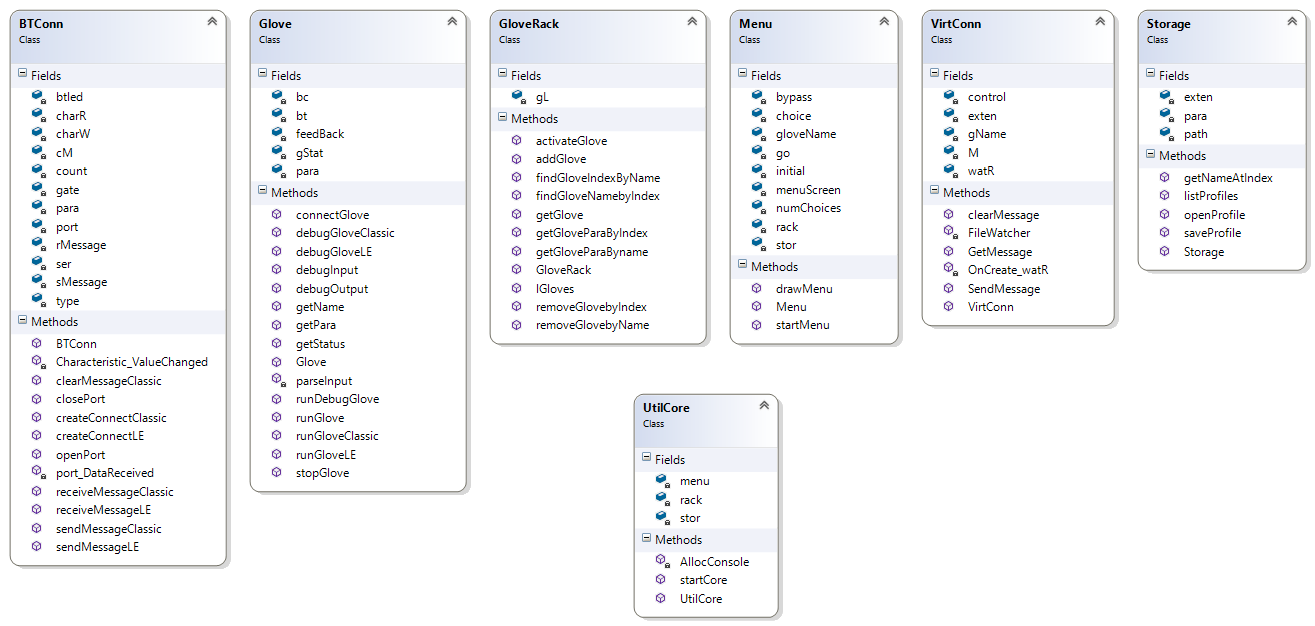 Establishes inter-process communication between the logical glove in the utility and its logical representation in the virtual environment

Utilizes file system I/O techniques
Monitoring
Reading
Writing
Creating
Deleting
Input/Output Scheme
Virtual Environment  <-> Utility
Utility  <-> Hardware Glove
I/O Bluetooth
Utility leverages Windows Bluetooth API
Hardware Glove has a Bluetooth Module
Two types of Bluetooth
Classic
Bluetooth Devices mapped to comm Ports
Serial Communication Protocols
Low Energy
Device interaction determined by reading and writing to Services and Characteristics
I/O using files
2 files
Util_to_Blender – Utility writes, Blender reads
Blender_to_Util – Blender writes, Utility reads
Directory Monitoring
Input/Output Data
Hardware Glove
Sends - > 42 space separated angle values grouped into 14 <x, y, z> triplets.

Receives -> 12 space separated feedback values grouped into 6 <touch, Temperature> pairs


Virtual Environment
Receives - > 42 space separated angle values grouped into 14 <x, y, z> triplets.

Sends -> 12 space separated feedback values grouped into 6 <touch, temperature> pairs
UI Design
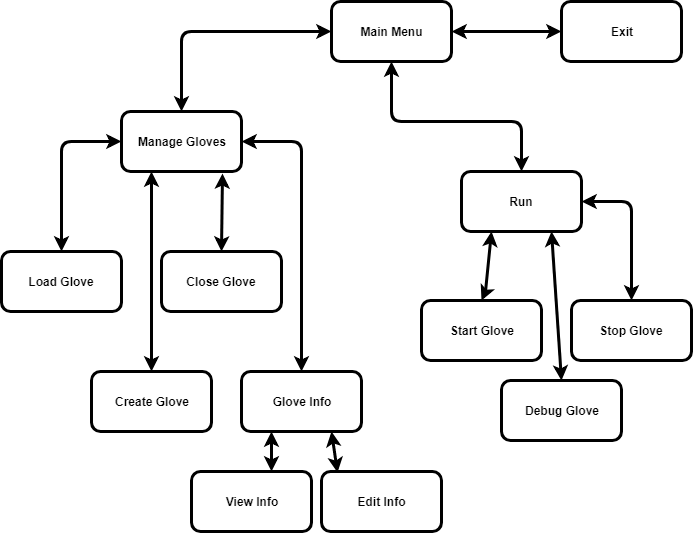 UI Design
Console based ASCII User Interface

13 Major UI Screens

Navigation through numerically assigned choices both:
Static – Menu choices always the same

Dynamic – Menu choices variable with state of the Utility

Full featured input checking
Utility Images
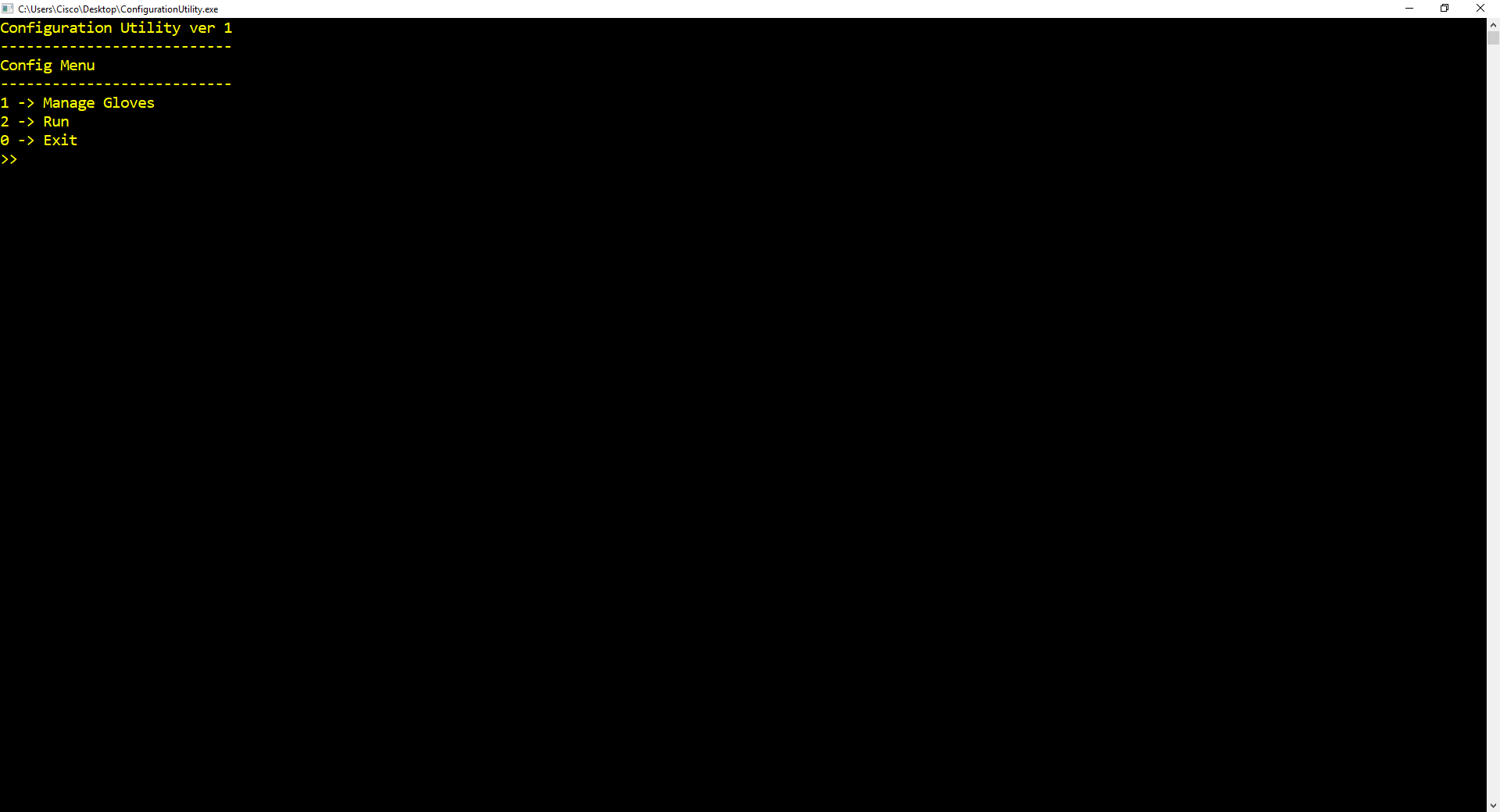 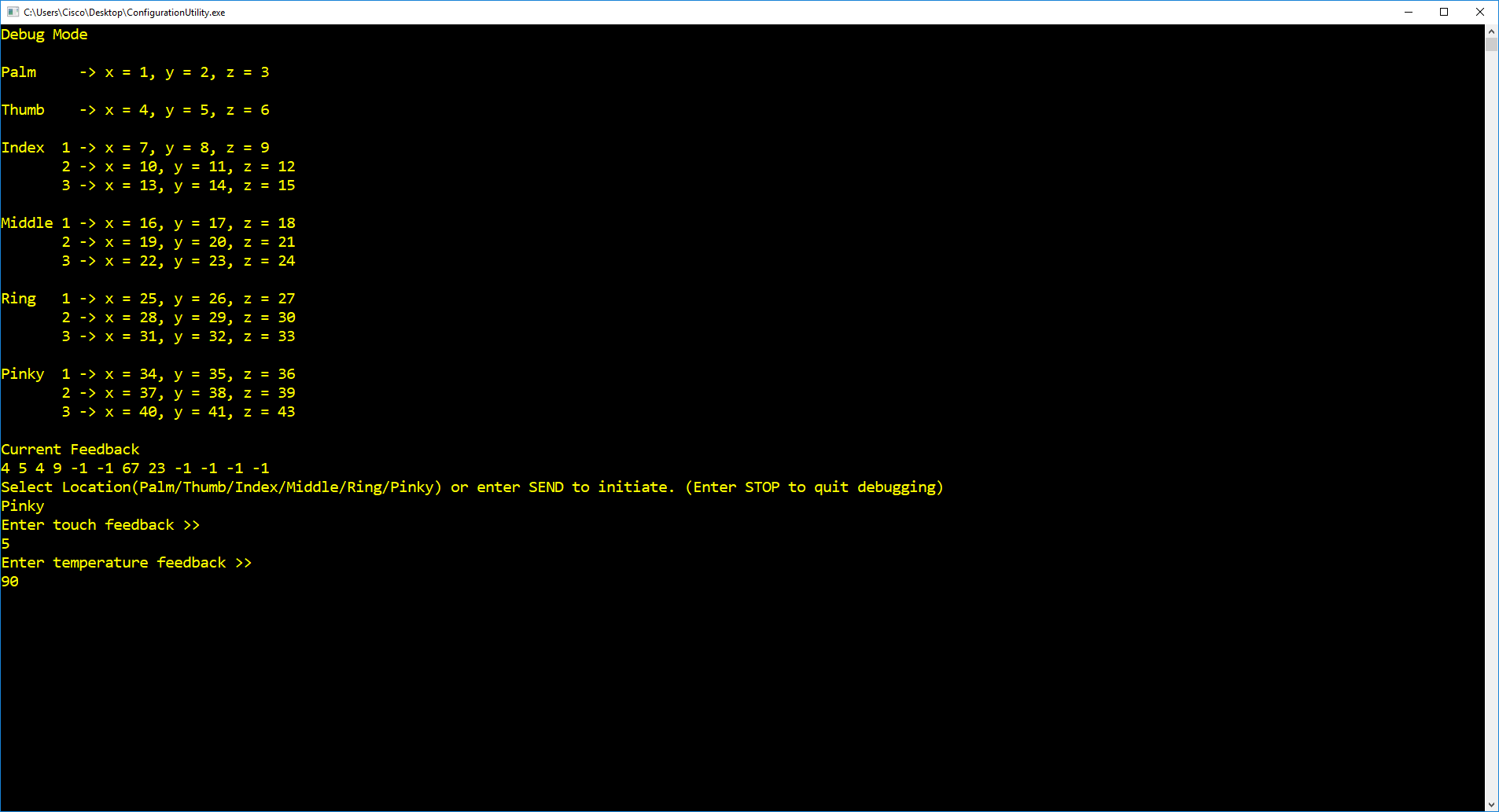 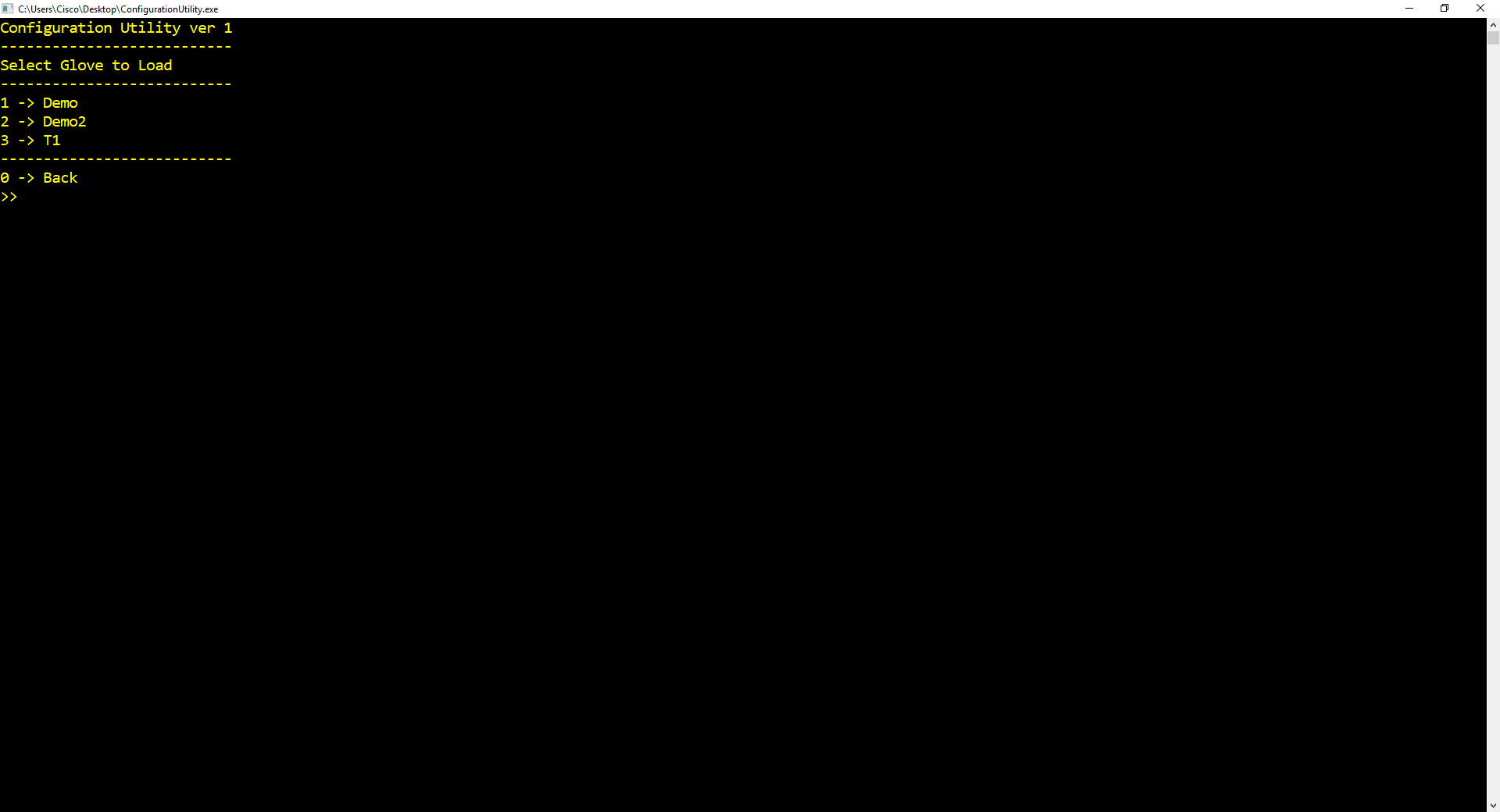 Utility Operation
Load Glove
Reads a profile from the file system
Creates a glove object

Start Glove
Begins normal data transfer between hardware glove and virtual environment
Generates sperate connection thread for asynchronous operation of the utility

Debug Glove
Begins a debug session between a hardware glove and the utility
Debug is a synchronous operation and control of the utility is suspended until session is completed
Virtual Environment
Anthony Hunter Hinnant - Primary

Francisco Tirado Perez – Secondary
Blender & Unity
Blender is a professional open-source 3D graphics toolset used for modeling, animation, and interactive 3D applications.
Free and open source.
Flexible enough to fulfill many of our project requirements at once.
Meanwhile Unity is used to implement VR.  It's a robust game engine that can use VR and is free to use for projects that make <10k a year in income.
3D Modeling
Blender is used to build 3D models for our hand to interact with.
We make a table with 5 cubes, a plane for a ground, and a few other objects
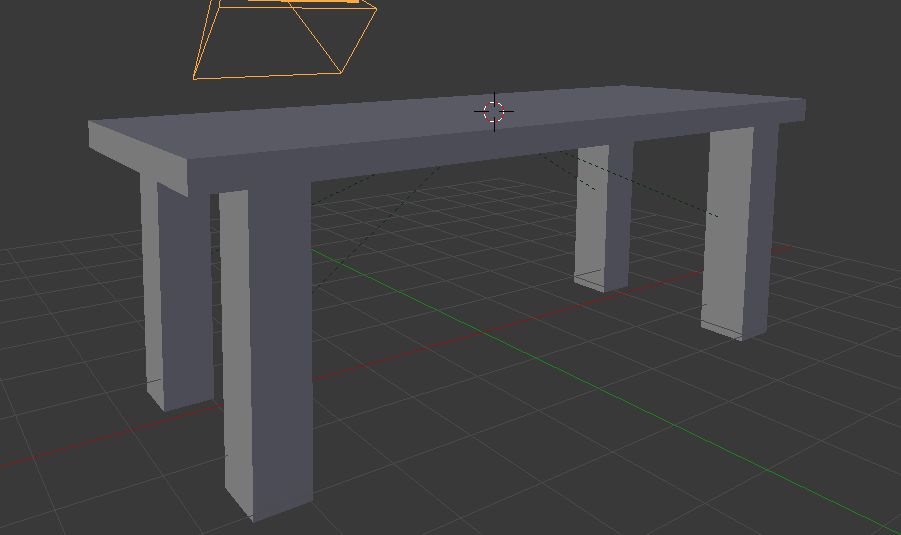 Hand
“Realistic Hand 3d model” from user “mohammadalizadeh” on free3d.com.
Textured, rigged, animating, and scripted in blender
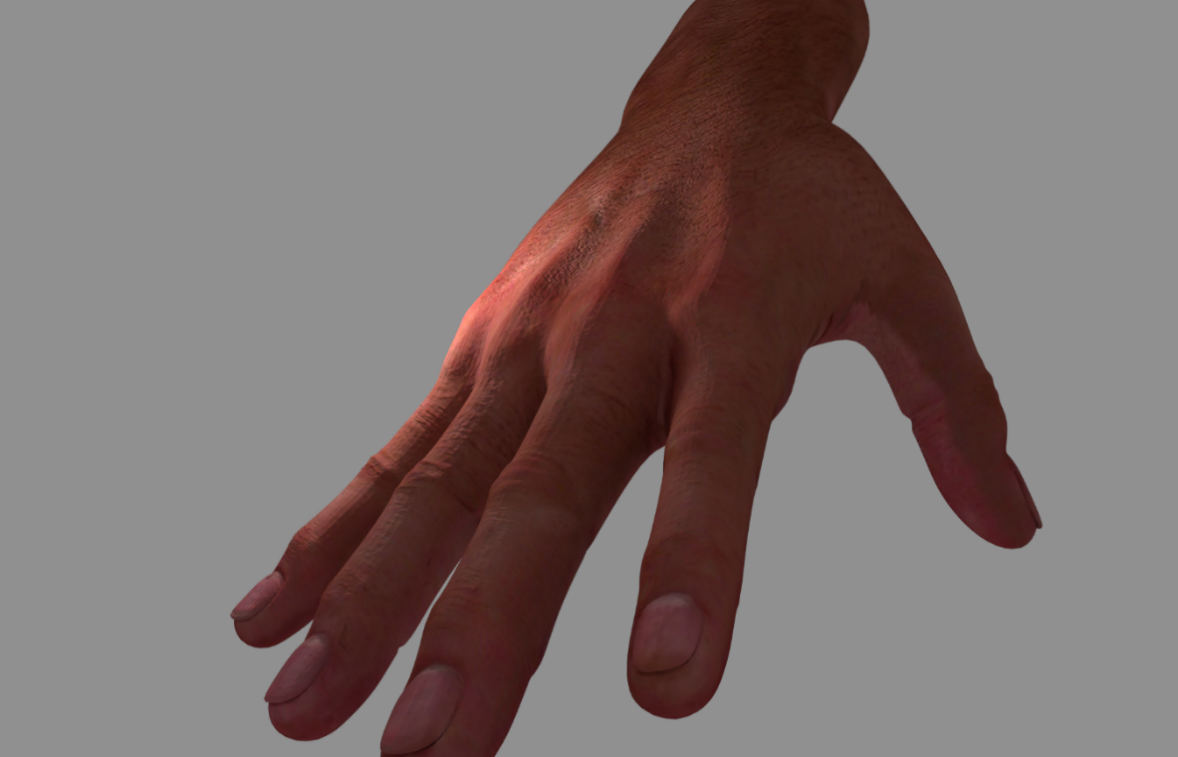 Animation & Rigging
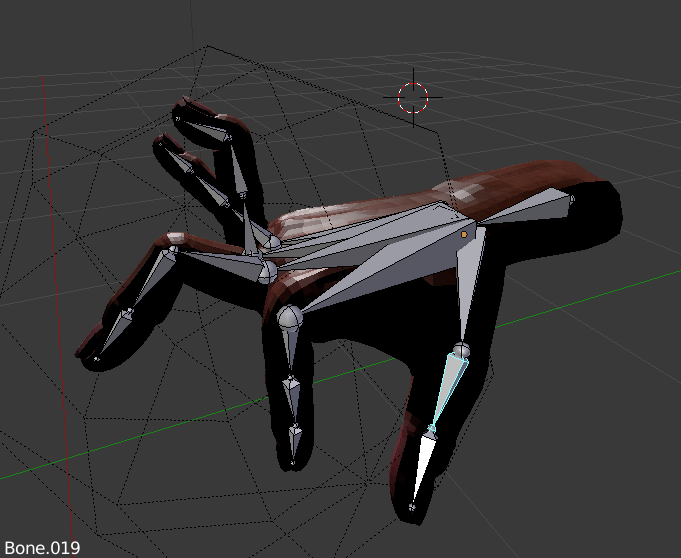 Blender allows us to create animation skeletons to rig our models with.
This is how we set up the hand to animate and change based on the input from the dvice
Physics
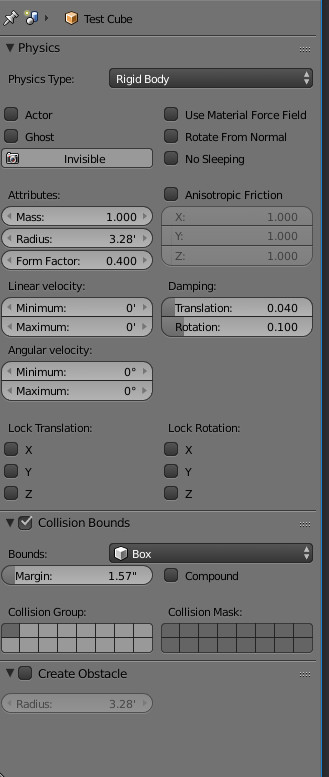 Blender has a built in physics engine that we can modify for our use
This allows us to set collision boundaries, and physics behaviors independently for each object.
Logic Scripting
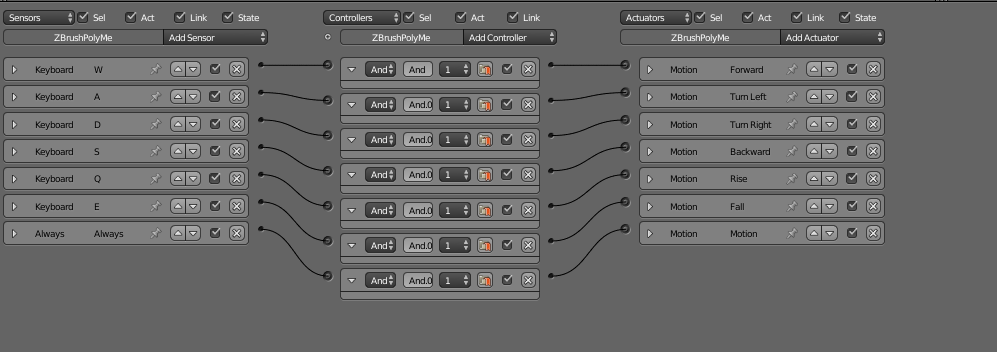 Blender incorporates logic bricks that are associated with objects, allowing us to incorporate basic scripting behaviors like camera movement and key presses.
It also allows us to associate integer and float properties with our objects.
Python Scripting & C#
Blender allows for python scripts to be associated with objects and applications
This allows us to use scripts to perform more complex actions
This Is also how we incorporate the file i/o to communicate with the device driver
Also used for collision detection for haptic feedback, and area detection for Peltier chips
All these functions are filled in unity with C#
HTC Vive
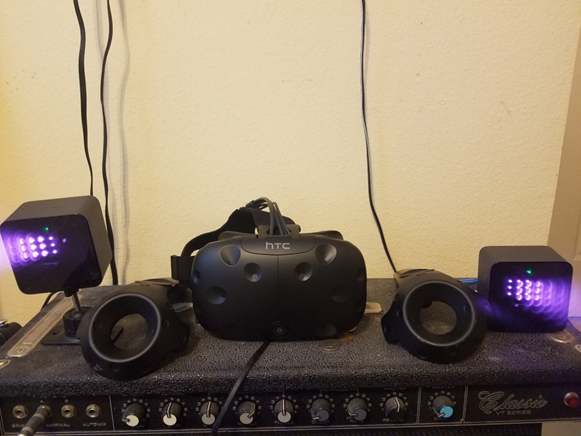 The program is also made to interact with the HTC vive headset
The vive can track the users head using two beacons that come packed with it, allowing the user to see the hand relative to them
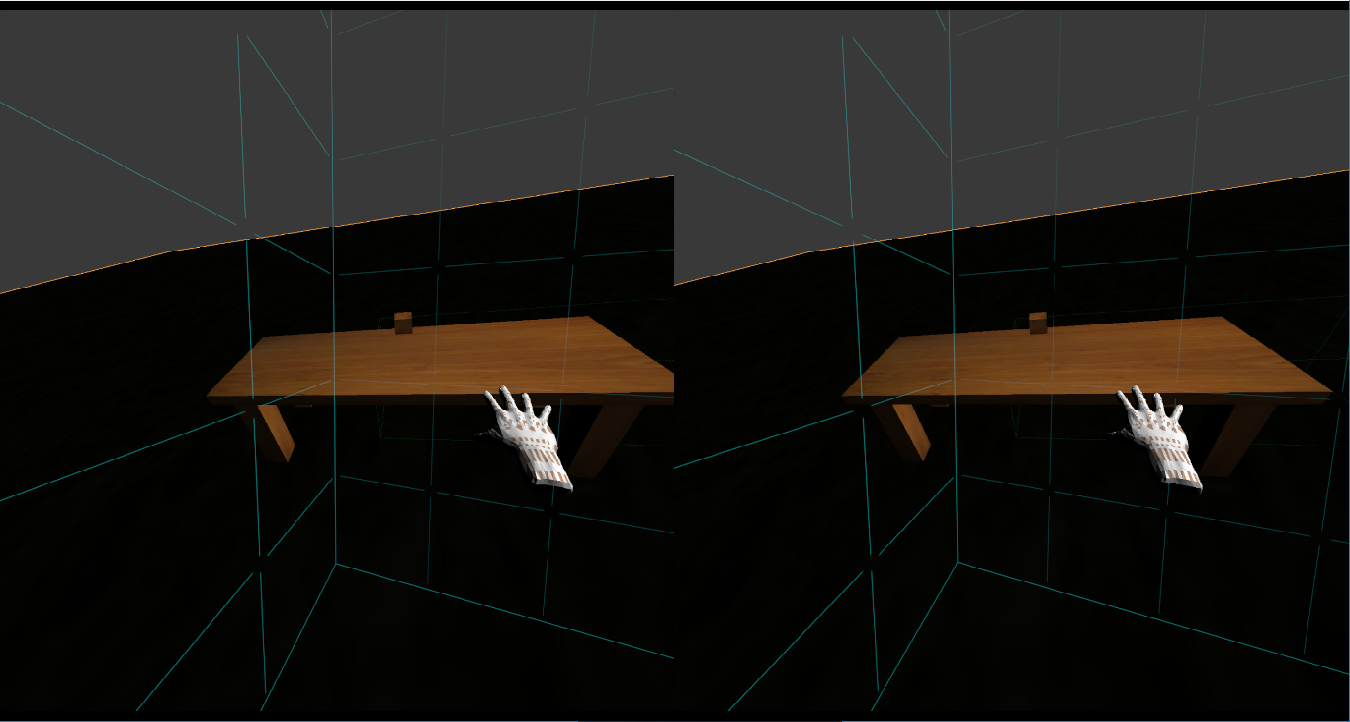 Virtual Reality
The user will be able to move the hand and interact with objects in the application with the device and virtual reality headset
Sample of a complete virtual Environment
Challenges
Complexity
14 sensor devices (accelerometers)
2 forms of feedback devices (Peltier, vibration motors)
2 forms of Virtual Environments (Blender, HTC VIVE)
Data communication between 3 subsystems (2 interface points)
Full Graphical User Interface

Experience
Hardware
STM32F030xx - (ARM)
Peltier Devices
Bluetooth LE - (Low Energy Wireless)
Programming Languages
C#
Microsoft Visual Studio
3D Graphics Software
Blender
Unity (HTC VIVE)
Demonstration
Demonstrate Main PCB Connection

Demonstrate capture of accelerometer orientation as angle measurements

Demonstrate triggering of feedback devices

Demonstrate Configuration Utility UI

Demonstrate Configuration Utility debugging interface using a Bluetooth connected phone as a hardware glove analog

Demonstrate Configuration Utility and Virtual Environment (in Blender) using a Bluetooth connected phone as a hardware glove analog

Show video of Virtual Environment utilizing Unity and HTC VIVE
Questions				Curiosities									Queries													Comments
Thank You